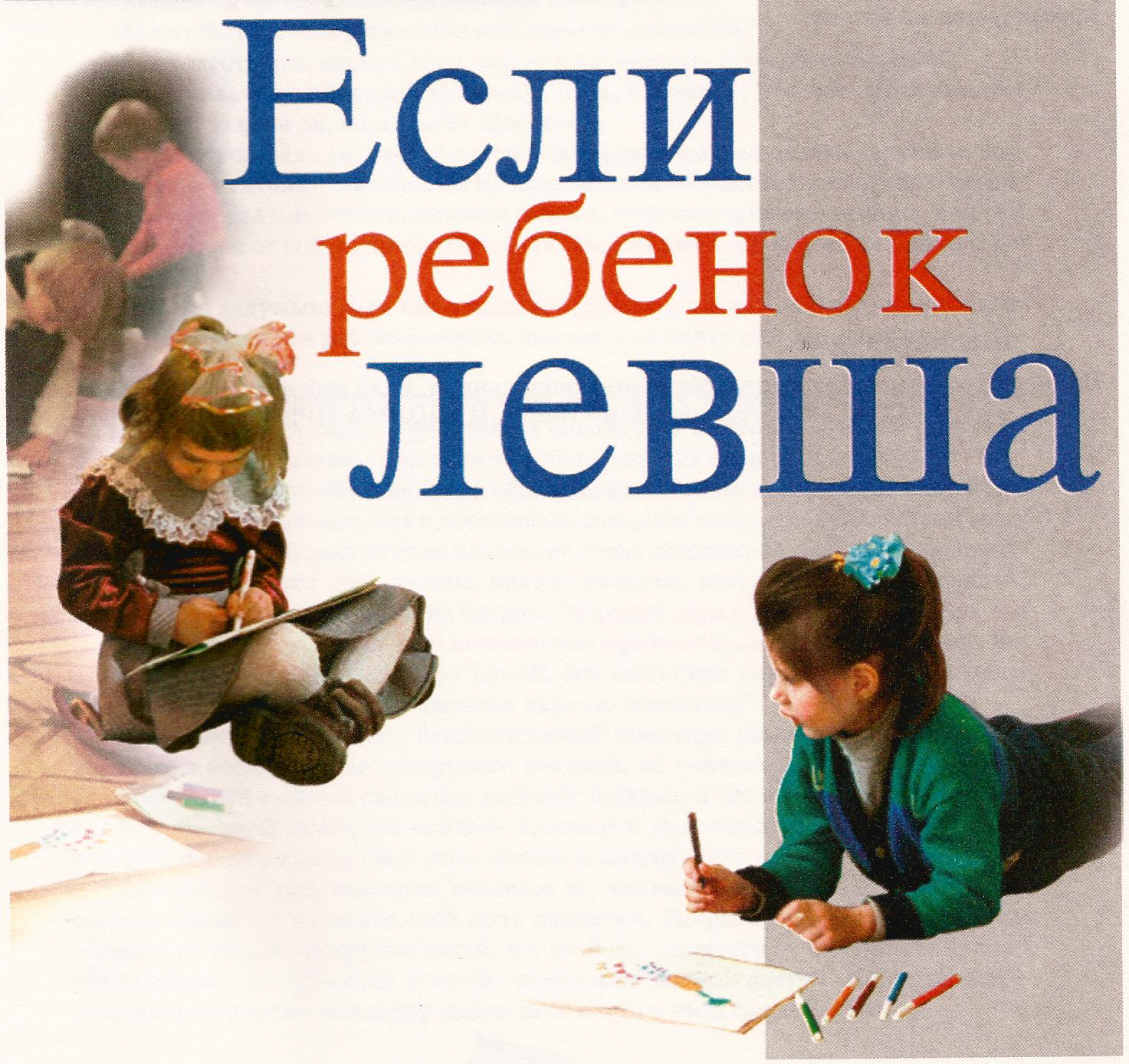 Наши психические функции не даны нам изначально, они преодолевают длительный путь, начиная с внутриутробного периода.
Любая психическая функция (речь, память, движение, восприятие, мышление, эмоции) рождается, развивается и стареет вместе с нами.
Психическое развитие левшей — одна из актуальнейших и вместе с тем молодых и сравнительно мало разработанных проблем в специальной и возрастной психологии, педагогике и дефектологии.
специальный комплекс программ обучения левшей, направленный на развитие различных сторон психической деятельности
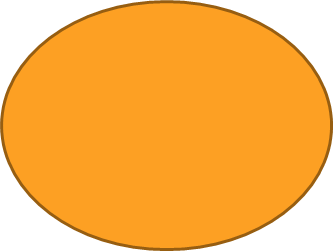 Формирование произвольной саморегуляции
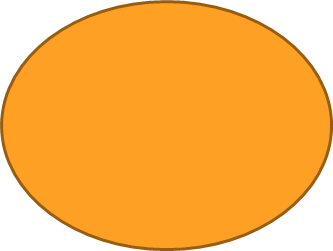 Зрительное
 восприятие
Формирование пространственных представлений
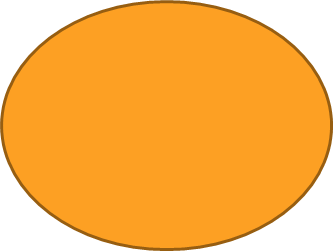 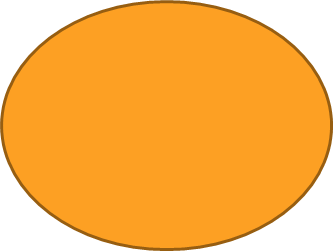 Логико-грамматические речевые
 конструкции
Многозначность
понятий
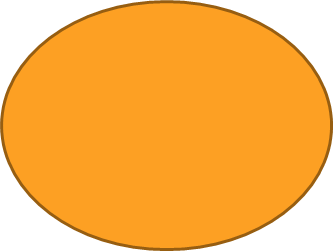 Оптимизация речевых процессов, письма и чтения
Формирование произвольной саморегуляции
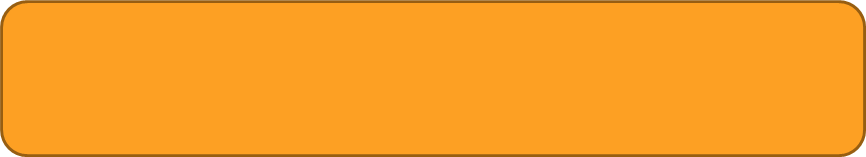 Навыки внимания и преодоление поведенческих стереотипов
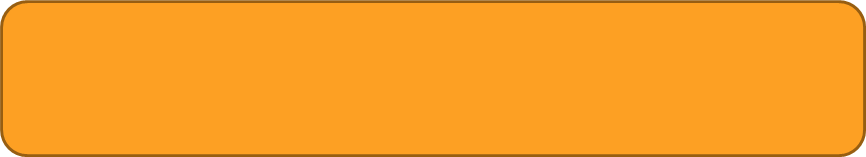 Конкурирующие действия
Причинно-следственные     отношения
Многозначность понятий
Обобщающая функция слова
Оптимизация речевых процессов, письма и чтения
Слуховой гнозис
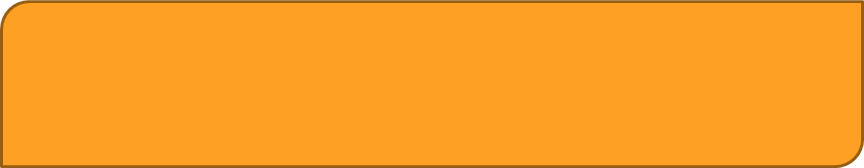 Фонематический слух
Формирование пространственных представлений
Тактильно-кинестетические навыки
Зрительное восприятие
Логико-грамматические речевые конструкции
Маленькие левши требуют тщательного психолого-педагогического сопровождения, состоящего в квалифицированном, профессиональном контроле за их атипично развивающимися психологическими структурами.